ORIENTACIÓN  1º BACHILLERATO
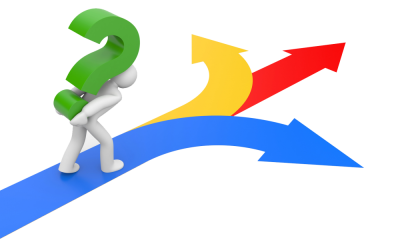 Promoción de 1º a 2º de bachillerato
Los alumnos y alumnas promocionarán de primero a segundo de Bachillerato cuando hayan superado las materias cursadas o tengan evaluación negativa en dos materias como máximo. En todo caso, deberán matricularse en segundo curso de las materias no superadas de primero, que tendrán la consideración de materias pendientes.
La superación de las materias de segundo curso que figuran en el anexo V estará condicionada a la superación de las correspondientes materias de primer curso indicadas en dicho anexo por implicar continuidad.
Currículum de 2º de bachillerato
Bachillerato de Ciencias
Materias troncales generales:
Historia de España
Lengua castellana y literatura
Inglés
Matemáticas II

Materias troncales de opción: (elegir 2)
1. Física		2. Dibujo Técnico
3. Química		4. Biología
5. Geología
Materias Específicas Obligatoria:
Historia de la Filosofía 

Materias  Específicas de Opción (1 materia)
1. Tecnologías de la Información y la comunicación.
2. Tecnología Industrial.
3. Francés segundo idioma.
4. Fundamentos de administración y gestión.
5. Psicología.
6. Ciencias de la Tierra y del medio ambiente
Materias de libre configuración: (1 materia)
Programación y computación.
Actividad Física y de la salud.
Estadística.
Ampliación de las TIC II.
Finanzas y economía.
Electrotecnia.
Métodos experimentales en laboratorio.
Ampliación lengua castellana y literatura.
Ampliación primera lengua extranjera.
Ampliación de historia de la filosofía.
Materia de libre configuración  autonómica (elegir 1)
Educación para la ciudadanía y los derechos humanos.
Religión católica
Bachillerato de HHy CCSS
Materias troncales generales:
Historia de España.
Lengua castellana y literatura.
Inglés.
Latín o Matemáticas aplicadas a las Ciencias sociales.
Materias troncales de opción: (2 materias)
Economía de la empresa.
Historia del arte.
Geografía.
Griego.
Materias específicas obligatoria:
 - Historia de la Filosofía.
Materias específicas de opción: (1 materia)
Tecnologías de la Información y la comunicación.
Francés segundo idioma.
Fundamentos de administración y gestión.
Psicología.

 Materias  de libre configuración autonómica (1 materia)
Actividad Física y de la salud.
Estadística.
Ampliación de las TIC II.
Finanzas y economía.
Ampliación lengua castellana y literatura.
Ampliación primera lengua extranjera.
Ampliación de historia de la filosofía.
Materia de libre configuración  autonómica (elegir 1)
Educación para la ciudadanía y los derechos humanos.
Religión católica
Prueba de acceso a la universidad
El alumnado que esté en disposición del Título de Bachiller o que habiendo superado la fase general en cursos anteriores quiera mejorar la nota de admisión obtenida, deberá realizar las pruebas consideradas de acceso.
Estas pruebas versarán sobre las cuatro materias generales del bloque de asignaturas troncales cursadas  de segundo curso de Bachillerato correspondientes a cada modalidad, siendo éstas las siguientes:
Historia de España
Lengua Castellana y Literatura II
Primera lengua extranjera II (Inglés, Francés, Italiano, Portugués y Alemán) Las haya cursado o no.
4. Una materia general del bloque de asignaturas troncales según Modalidad:
Ciencias: Matemáticas II
Humanidades: Latín II
Ciencias Sociales: Matemáticas aplicadas a las ciencias sociales II.
Artes: Fundamentos del arte II
	*Puede elegirse cualquier materia aunque no corresponda con la modalidad cursada
	**Esta materia puede ser considerada con un 
	2 x1 (tendría consideración también para la fase de admisión)
Calificación de las pruebas de acceso
La calificación de la evaluación de Bachillerato para el acceso a la Universidad será la media aritmética de las calificaciones numéricas obtenidas de cada una de las pruebas realizadas de las materias generales del bloque de asignaturas troncales, expresada en una escala de 0 a 10 con tres cifras decimales y redondeada a la milésima. 
Esta calificación deberá ser igual o superior a 4 puntos.
La calificación para el acceso a la Universidad se calculará ponderando un 40 por 100 la calificación señalada en la diapositiva anterior y un 60 por 100 la calificación final de la etapa. 
Se entenderá que se reúnen los requisitos de acceso cuando el resultado de esta ponderación sea igual o superior a cinco puntos.
Pruebas de admisión
El alumnado que desee mejorar su nota de admisión podrá realizar con carácter opcional hasta un máximo de cuatro pruebas más que se considerarán de admisión, y versarán sobre las materias de opción del bloque de asignaturas troncales (cursadas o no cursadas) de segundo curso, incluida la Historia de la Filosofía que en el currículo de Andalucía se establece como materia específica obligatoria.
Las materias objeto de examen para las pruebas de admisión son las siguientes:
Modalidad de Ciencias: Biología, Dibujo Técnico II, Física, Geología y Química.
Humanidades y CC. Sociales: Economía dela empresa, Geografía, Griego II, Historia del Arte, Historia de la Filosofía.
Artes:  Artes escénicas, Cultura Audiovisual y Diseño.
Calificación para la admisión del alumnado
Las Universidades públicas de Andalucía han acordado que determinadas materias de las correspondientes tanto a las pruebas de acceso (con nota mayor a 5 puntos) como de las pruebas de admisión, tengan un parámetro de ponderación de entre 0 y 0.2 puntos según su afinidad con los grados universitarios ofertados por las Universidades públicas andaluzas, de manera que para calcular la nota de admisión a un determinado grado se tomarán las calificaciones de un máximo de dos materias con nota superior a 5 puntos que multiplicadas por los respectivos parámetros otorguen la mejor de las notas de admisión.
La nota máxima de admisión del alumnado será de 14 puntos
10 puntos de la fase de acceso y 4 puntos de la fase de admisión
(2 X 1) Si en la fase de acceso el alumno se examina de una materia troncal de cada modalidad y esta misma materia puntúa para la admisión del alumno en la fase de admisión (específica), automáticamente la nota obtenida en dicha materia (si es más alta que las obtenidas en otra de las materias de las que se ha examinado en la fase de admisión) sería considerada dicha nota para la nota final de admisión del alumno.
CALIFICACIÓN FASE DE ADMISIÓN
- NOTA DE ACCESO:
X= 60 % MEDIA BACHILLERATO + 40 % MEDIA DE PRUEBA DE ACCESO (Hasta 10 puntos)

NOTA DE ADMISIÓN:
X=  NOTA DE ACCESO + M1 . P1 + M2 . P2 (Hasta 14 puntos)
Siendo M1 y M2 las calificaciones en las materias específicas de las que se ha examinado en la fase de admisión y P1 y P2 los parámetros de ponderación de  cada materia para cada grado universitario
Ahora toca decidir vuestro camino para llegar a  vuestro destino